Rujan ruji rujno voćeu rujnu i škola poče.Igrališta puna cike,puna cike,puna vike.Započele igre nove,svatko gradi nove snove.
Ponovo na okupu
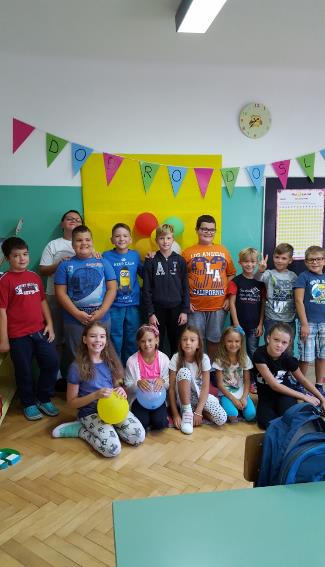 Uz pojačanje naših malenih prvašića:Helene i Leonarda
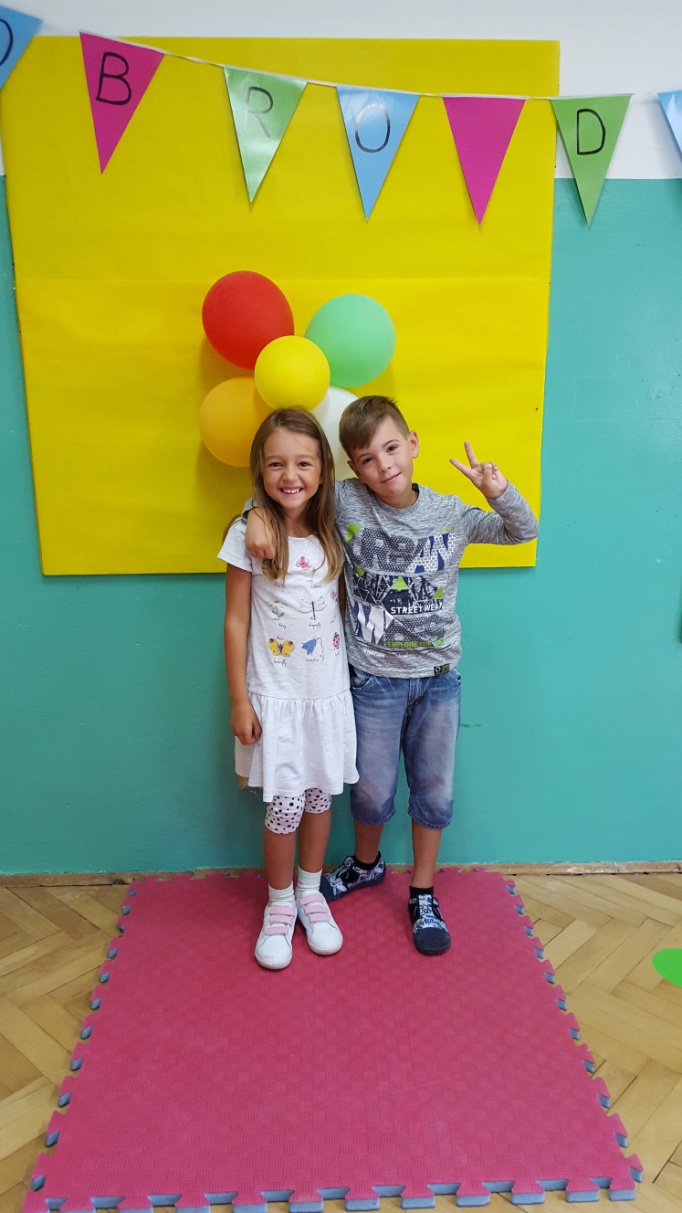 Sretnu i uspješnu novu školsku godinu žele vam vaše učiteljice:Barbara i Marina